如何进行危险源辨识与风险评价
博富特咨询
全面
实用
专业
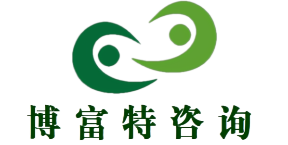 关于博富特
博富特培训已拥有专业且强大的培训师团队-旗下培训师都拥有丰富的国际大公司生产一线及管理岗位工作经验，接受过系统的培训师培训、训练及能力评估，能够开发并讲授从高层管理到基层安全技术、技能培训等一系列课程。
 我们致力于为客户提供高品质且实用性强的培训服务，为企业提供有效且针对性强的定制性培训服务，满足不同行业、不同人群的培训需求。
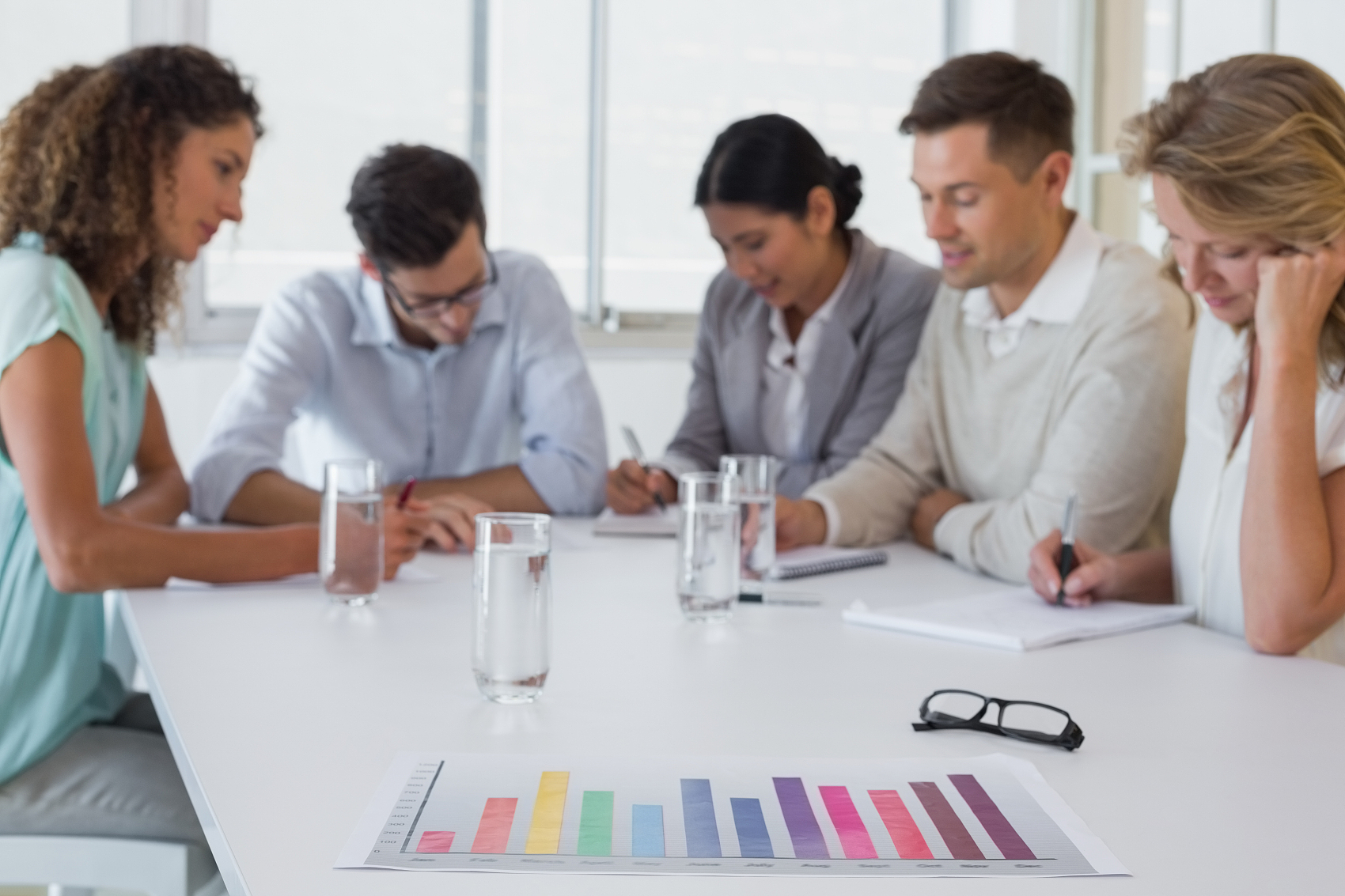 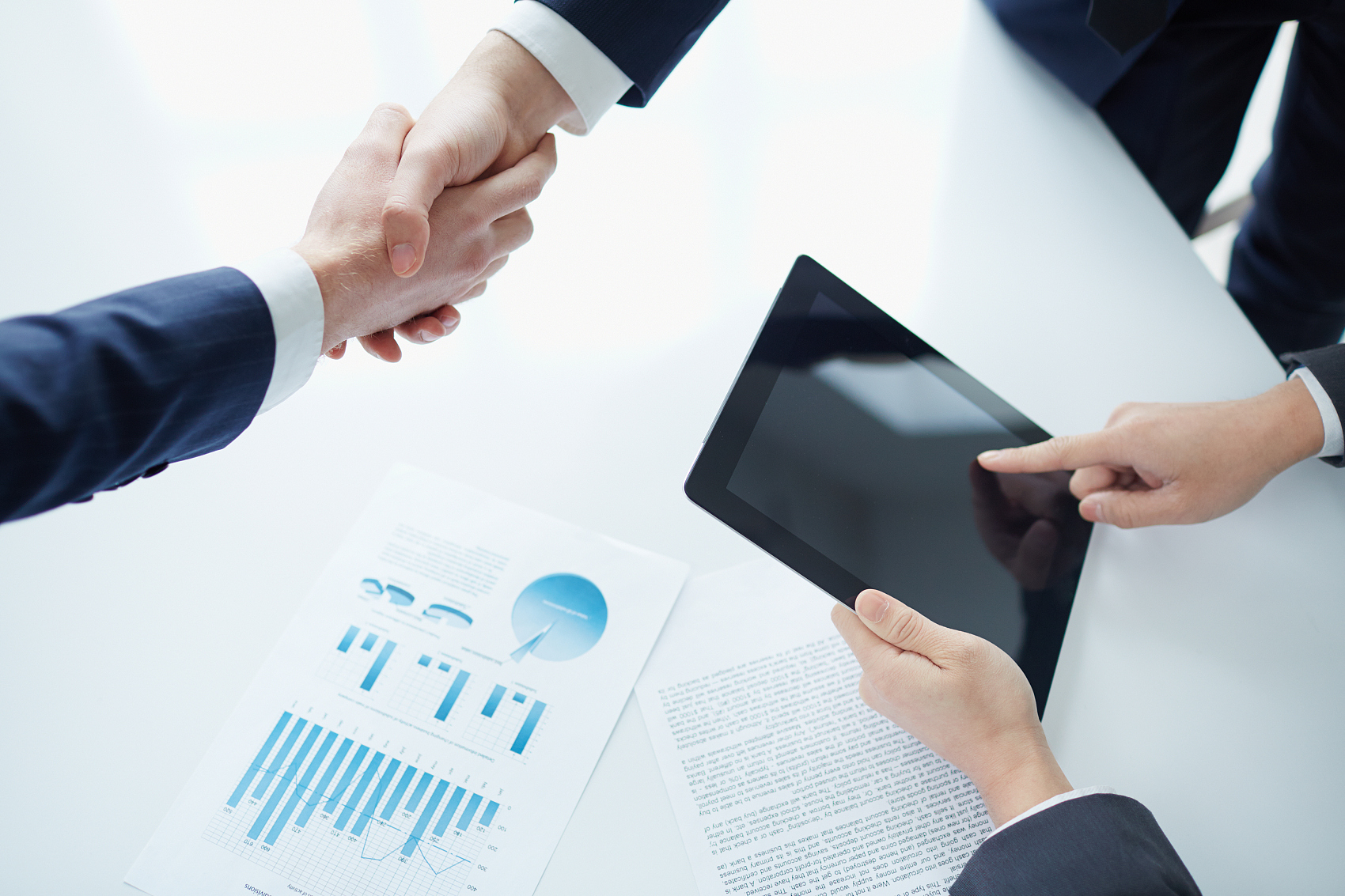 博富特认为：一个好的培训课程起始于一个好的设计,课程设计注重培训目的、培训对象、逻辑关系、各章节具体产出和培训方法应用等关键问题。
GB/T 28001-2011  职业健康安全管理体 要求标准条文-4.3.1对危险源辨识、风险评价和控制措施的确定
组织应建立、实施并保持程序，以便持续进行危险源辨识、风险评价和必要控制措施的确定。程序应包括：
— 常规和非常规的活动；
— 所有进入作业场所人员（包括承包方人员和访问者）的活动；
— 人的行为、能力和其他人的因素；
— 已识别的源于工作场所外，能够对工作场所内组织控制下的人员的健康安全产生不利影响的危险源；
— 在工作场所附近，由组织控制下的工作相关活动所产生的危险源；
危险源、风险的基本概念
危险源是指可能导致人身伤害或健康损害的根源、状态或行为，或其组合。
危险源也称危险因素或危害因素。危害因素是指能使人造成伤亡，对物造成突发行损坏，或影响人的身体健康导致疾病，对物造成慢性损坏的因素
风险是发生危险事件或有害暴露的可能性，与随之引发的人身伤害或健康损害的严重性的组合。
危险源辨识：识别危险源的存在并确定其特性的过程。旨在事先确定所有由组织活动产生、可能导致人身伤害或健康损害的根源、状态或行为或其组合。
危险源分类
危害因素——强调在一定时间范围内的积累作用
  危险因素——强调突发性和瞬间作用
不加区别时二者统称危险因素
1.按导致事故和职业危害的直接原因进行分类
物理性危害、危险因素         行为性危害、危险因素
化学性危害、危险因素         生物性危害、危险因素
心理、生理性危害、危险因素   其他危害、危险因素
危险源 分类
物理性危害、危险因素
 防护缺陷
 电危害
 噪声危害
 振动危害
 电磁辐射
 运动物危害
 明火
设备、设施缺陷 能造成
   灼伤的高温物质
 能造成冻伤的低温物质
 粉尘与气溶胶
 作业环境不良
 信号缺陷
 标志缺陷
 其他物理性危险和危害因素
危险源 分类
化学性危害、危险因素

易燃易爆性物质
自燃性物质
有毒物质
腐蚀性物质
其他化学性危害、危险因素
生物性危害、危险因素

致病微生物
传染病媒介物
致害动物
致害植物
其他生物性危害、危险因素
危险源 分类
心理、生理性危害、危险因素
负荷超限
健康状况异常
从事禁忌作业
心理异常
辨识功能缺陷
其他心理、生理性危害危险因素
行为性危害、危险因素
 指挥错误
 操作失误
 监护失误
 其他错误
 其他行为性危害和危险因素

其他危害、危险因素
危险源类别
1）	物体打击
2）	车辆伤害
3）	机械伤害
4）	起重伤害
5）	触电
6）	烫伤
7）	火灾爆炸
8）	高处坠落
9）	粉尘伤害
10）噪音伤害
11）坍塌
12）中毒和窒息
13）溺亡
14）其它
危险源辨识、风险评价过程的基本步骤
划分作业活动
划分作业活动
确定风险
确定风险是否可承受
制定风险控制措施计划
评审风险控制计划的充分性
危险源 辨识
有助于危险源辩识的三个问题：
存在什么危险源（伤害源）?
谁(什么)会受到伤害?
伤害如何发生?
危险源 辨识范围
危险源辨识应以公司所有的活动、产品或服务产生影响的职业健康风险为依据，辩识与各项业务活动有关的所有危险源，考虑谁会受到伤害以及如何受到伤害。业务活动内容包括：生产现场、工作场所、设备、人员（进入作业场所的所有人员，包括员工、临时工、合同方人员、访问者等）和工作流程，并收集有关信息。组织内存在的危险源主要从以下几方面考虑
危险源 辨识范围
1） 组织的常规活动（正常活动），如正常生产活动、危险化学品、油品以及其它物资的采购、运输、储存、使用、废弃活动等；
2） 组织的非常规活动，包括异常活动（如停电、停机、设备维修、临时抢修活动等）和紧急情况下的活动（如发生火灾、坍塌等情况下的抢救活动）；
3） 所有进入工作场所、办公场所及与办公区域难以划分的生活区的人员（包括相关方人员）的活动等；
4） 与产品实现过程相关的所有场所，包括生产现场作业场所、办公场所和相关的生活场所等（如宿舍、食堂、饮用水源等）；
5） 与生产实现有关的所有设施，包括所有场所内的相关设施，如建筑物、生产设备、物资等；
6） 工作场所内由外界提供的设施，如组织所租赁的建筑物、设备等。
危险源 辨识的主要内容
厂址
厂区平面布局
建（构）筑物
生产工艺过程
生产设备、装置
粉尘、毒物、噪声、振动、辐射、高温、低温等有害作业部位
工时制度、女职工劳动保护、体力劳动强度
管理设施、事故应急抢救设施和辅助生产、生活卫生设施
危险源 辨识的要求
三种时态：
—过去（公司遗留的或过去曾发生的职业健康安全事故）；
—现在（公司现有的、现存的职业健康安全问题）；
—将来（公司将来可能产生的职业健康安全问题）；
2）三种状态：
—正常（例行的作业活动状态）；
—异常（计划中但非例行活动，如开车、停车、试验、停电、检修状态）；
—紧急（合理预见，但不能预见何时何地发生，如火灾、爆炸、洪水、
地震、雷击等事故）；
3）七种类型：
物理性、化学性、生物性、心理和生理性、行为性及其他危险危害。
各部门需整理的材料
依据样板，各车间及各部门进行危险源辨识与评价，形成重要危险源清单。